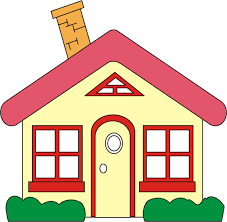 NO VISITORS TO MY HOME
Sometimes people get sick from a cold or flu virus.
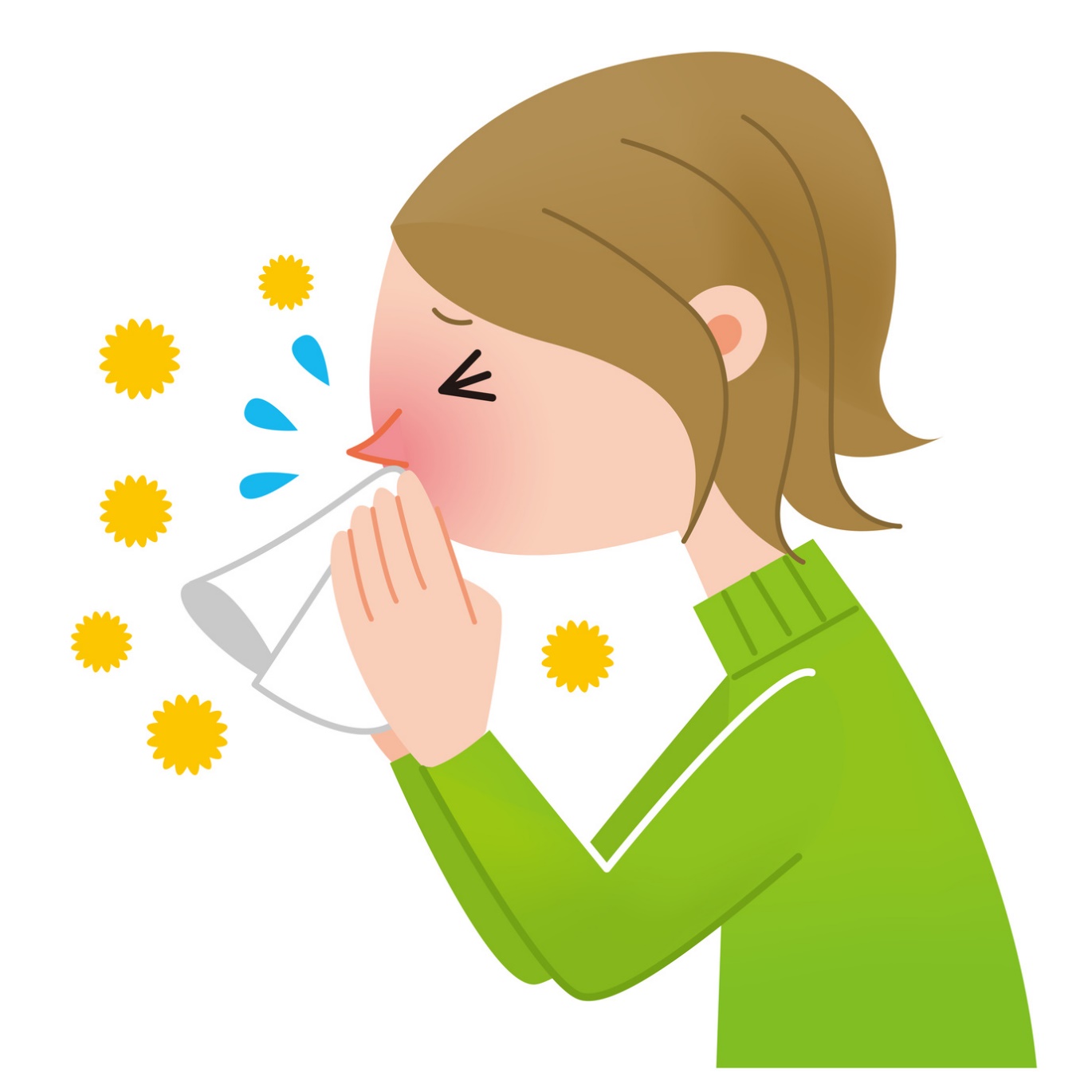 The coronavirus is similar to a cold or flu virus and it spreads very easily.
It is important to prevent coronavirus germs from entering into my home.
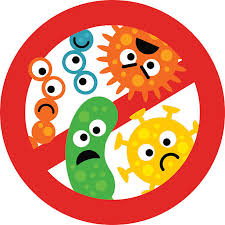 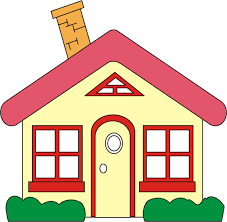 Coronavirus Germs
My Home
To do this, no visitors will be allowed in my home right now.
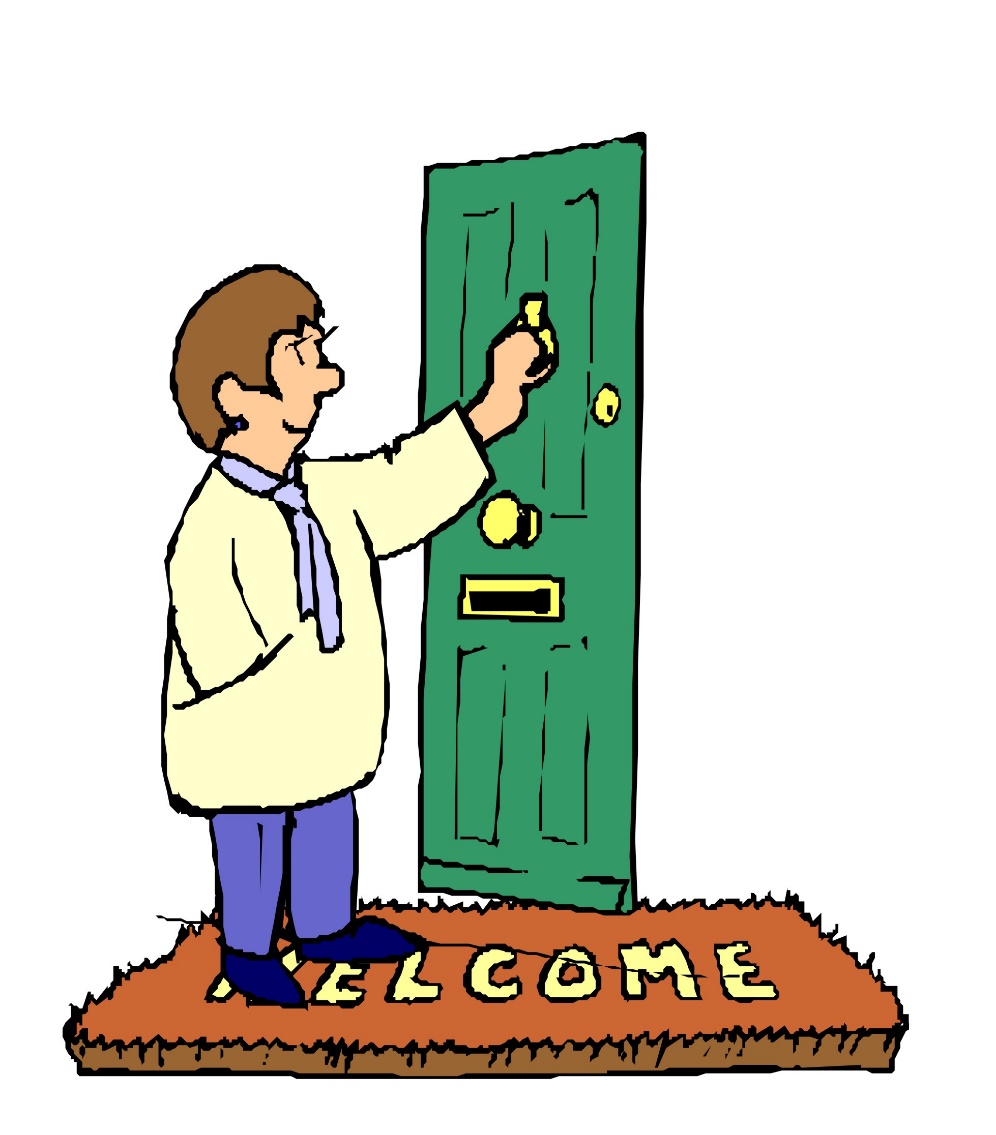 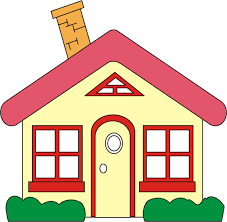 Visitors
My Home
This means, my family and friends will not 
be coming to visit me at home right now.
This will help prevent the spread of coronavirus germs.
This will help to keep me, my housemates and staff safe and healthy.
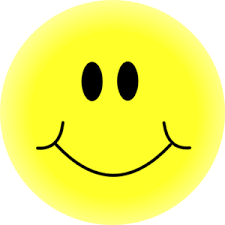 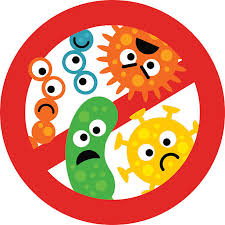 Not having visitors to my home is temporary.
Life will go back to normal soon. Family and friends will come visit me at my home then.
Knowing that I will not have any visitors to my home right now, 
might make me feel different emotions.
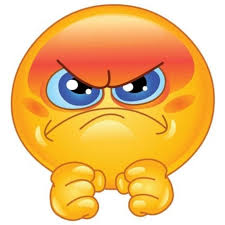 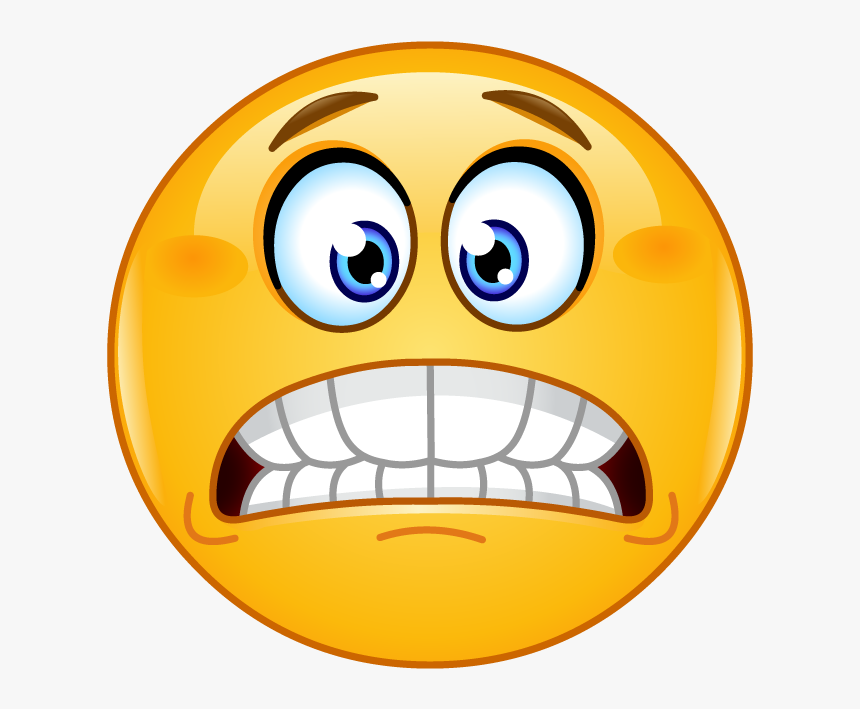 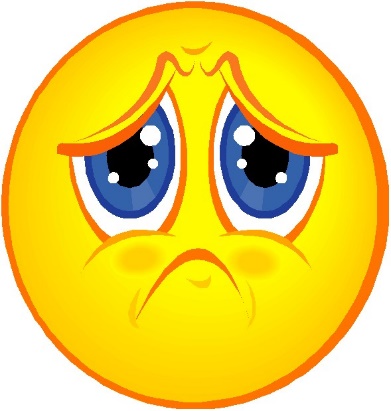 It is okay to feel this way.
These are some other ways I can see or talk to my family and friends.
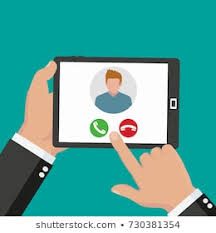 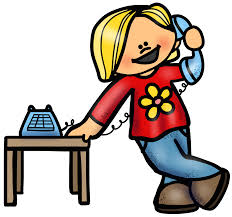 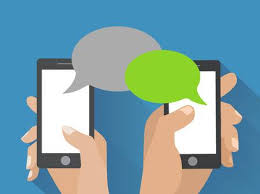 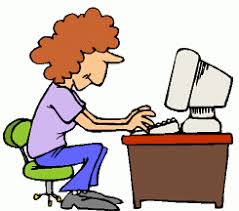 Text/Whatsapp
Phone Call
Facetime
Email
My staff and family are here to support me.
 
If I have questions or need support I can talk to them.